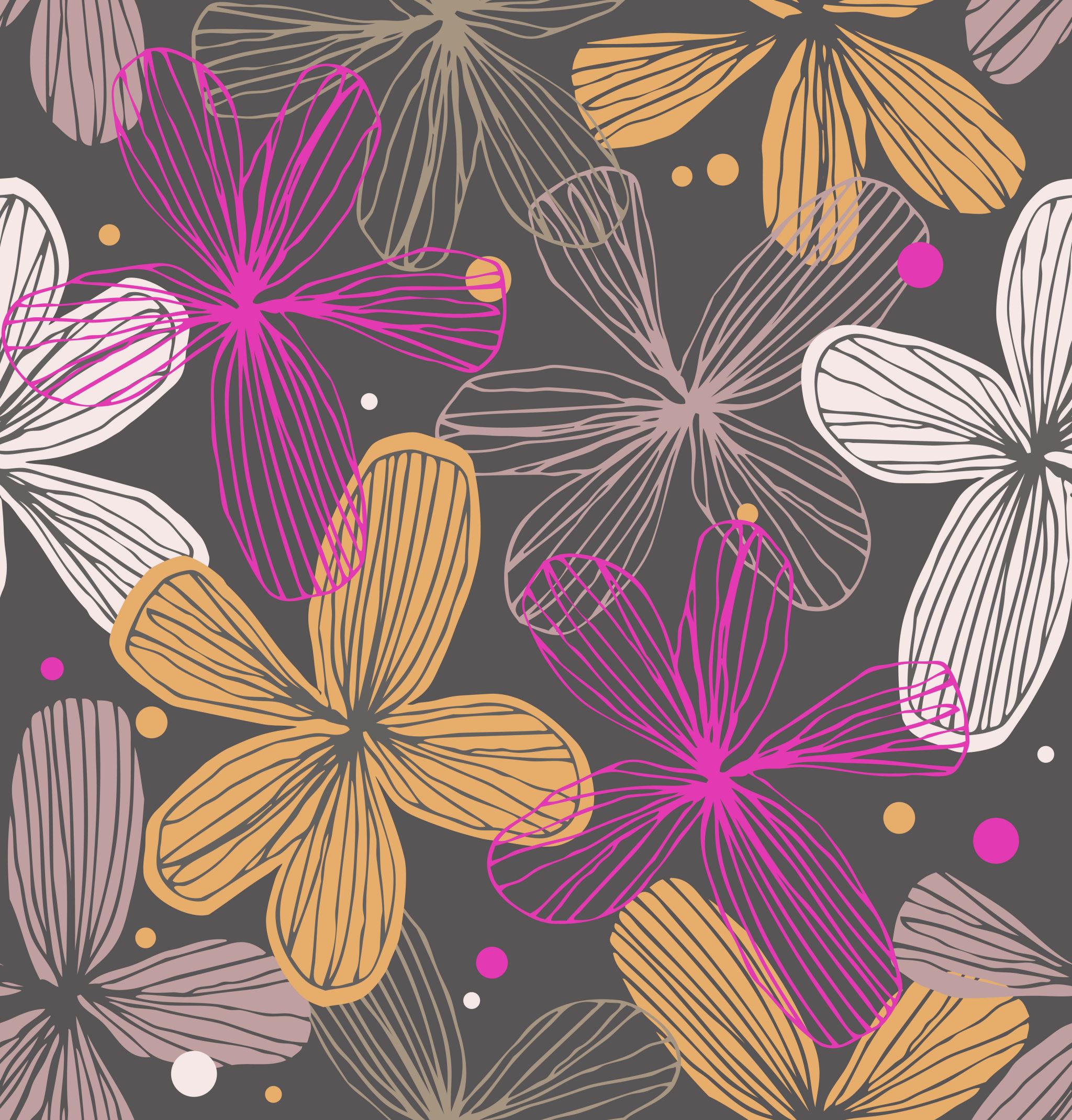 Chemické názvosloví
Halogenidy
úvod
K označování látek používáme chemické názvosloví
Dvouprvkové sloučeniny zapisujeme pomocí značek prvků
Oxidační čísla zapisujeme pomocí římských číslic
Součet oxidačních čísel se musí rovnat NULE
Kladná oxidační čísla
Halogenidy
Jsou to dvouprvkové sloučeniny halogenu F, Cl, Br, I a dalšího prvku
Skládá se z názvu halogenu – fluorid, chlorid, bromid, jodid a přídavného jména - hlinitý, dusný, křemičitý atd. 
Halogen má vždy ox. číslo -I
Prvek má ox. číslo kladné a dle koncovky 
Součet musí být roven nula
Koncovky prvků
Skládání halogenidů
Chlorid vápenatý
CaII1 Cl-I2  1*(+II)+ 2*(-I)=0
CaCl2 - jedničku nepíšeme
Jodid sírový
SVII-I6
SI6
HgF2
Hg - rtuť
F – fluor – fluorid
HgIIF-I2
-II – koncovka -natý 
Fluorid rtuťnatý
Příklady na vyzkoušení
bromid draselný 
jodid měďnatý 
SiF4
CaBr2
řešení
bromid draselný  - KBr
jodid měďnatý  - CuI2
SiF4 – fluorid křemičitý
CaBr2 – bromid vápenatý